Worship Conversation
Two Opinions
One Service
Two Services
1) Not enough members to sustain two services
2) More full feeling
3) More unified, build relationships
1) Don’t want to lose 10% attendance
2) Variety of styles each Sunday
3) Different times provide better opportunities
Questions:
What combination of worship services and times will help us grow as a congregation?
What combination of worship services and times will help us accomplish our mission?
QUESTIONS determine your RESULTS
Questions Determine Results
Fuller Institute And US Census Bureau
1980’s  10% drop in membership
1990’s  12% drop in membership
Over 4,000 church close each year
2.7 Million become inactive each year
Of entire US population
22% attended frequently in 1995
19% 1999
18% 2002
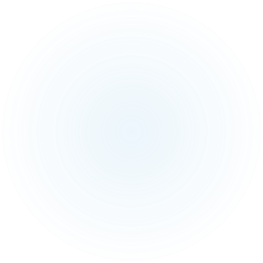 Pew Research
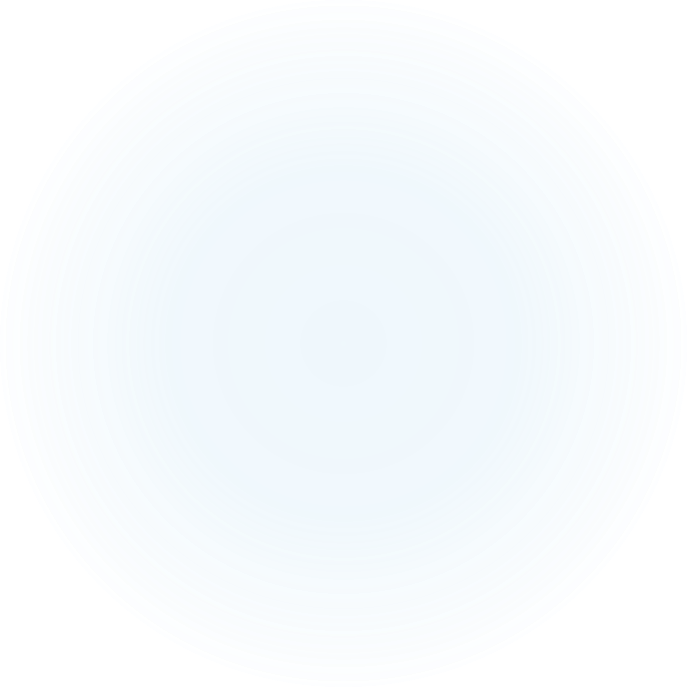 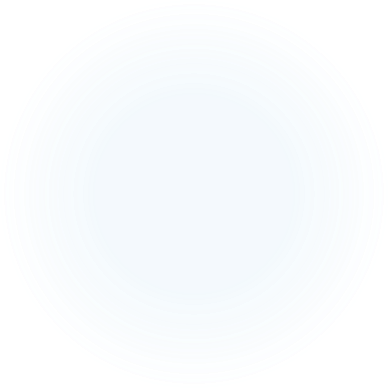 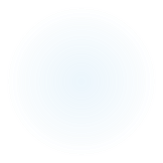 ELCA Stats
In 2007 2% US population were ELCA members
Dropped to 1.4% by 2014
Total decline in ELCA membership = 30%
Southeastern Iowa Synod Stats
From 2011-2016
1.4% drop active members
1.7% drop average worship attendance
From 2014-2016  70% of congregations decline in membership by more than 3%
Grace Lutheran Muscatine
From 2009-2016  decline in active membership = 6.5%
Technical vs. Adaptive Problems
Technical
Adaptive
Have all info needed
Solution clear
Solved quickly 
Minimal change
Ex:  leaking pipe
Don’t have all info needed
Answers not clear 
Long time to solve
A lot of change
Ex:  Alzheimer’s
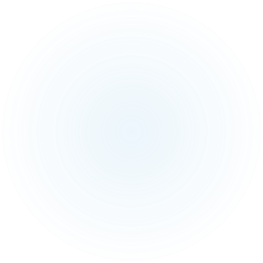 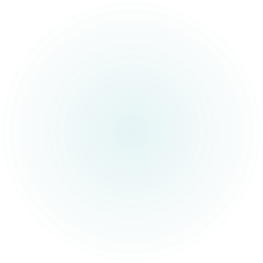 Faith Formation
“the process by which the Gospel transforms my life—thoughts, words, actions”
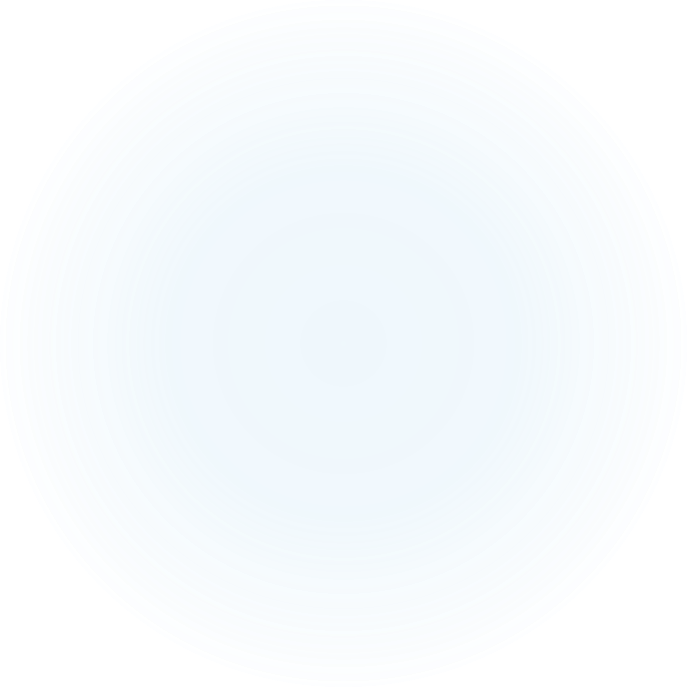 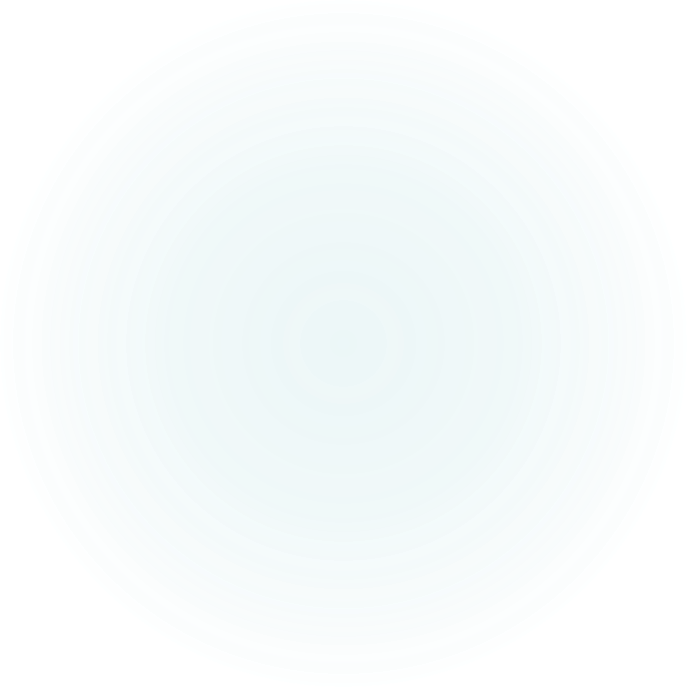 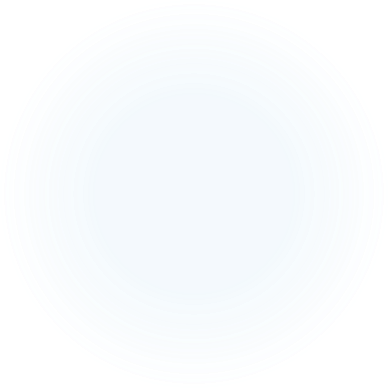 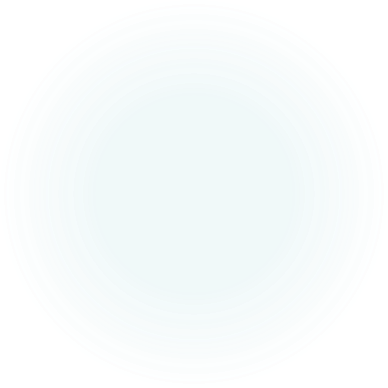 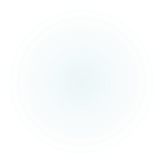 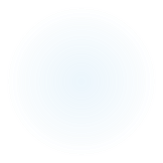 How do our worship practices form faith?
New Question:
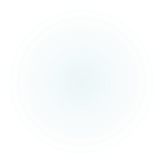